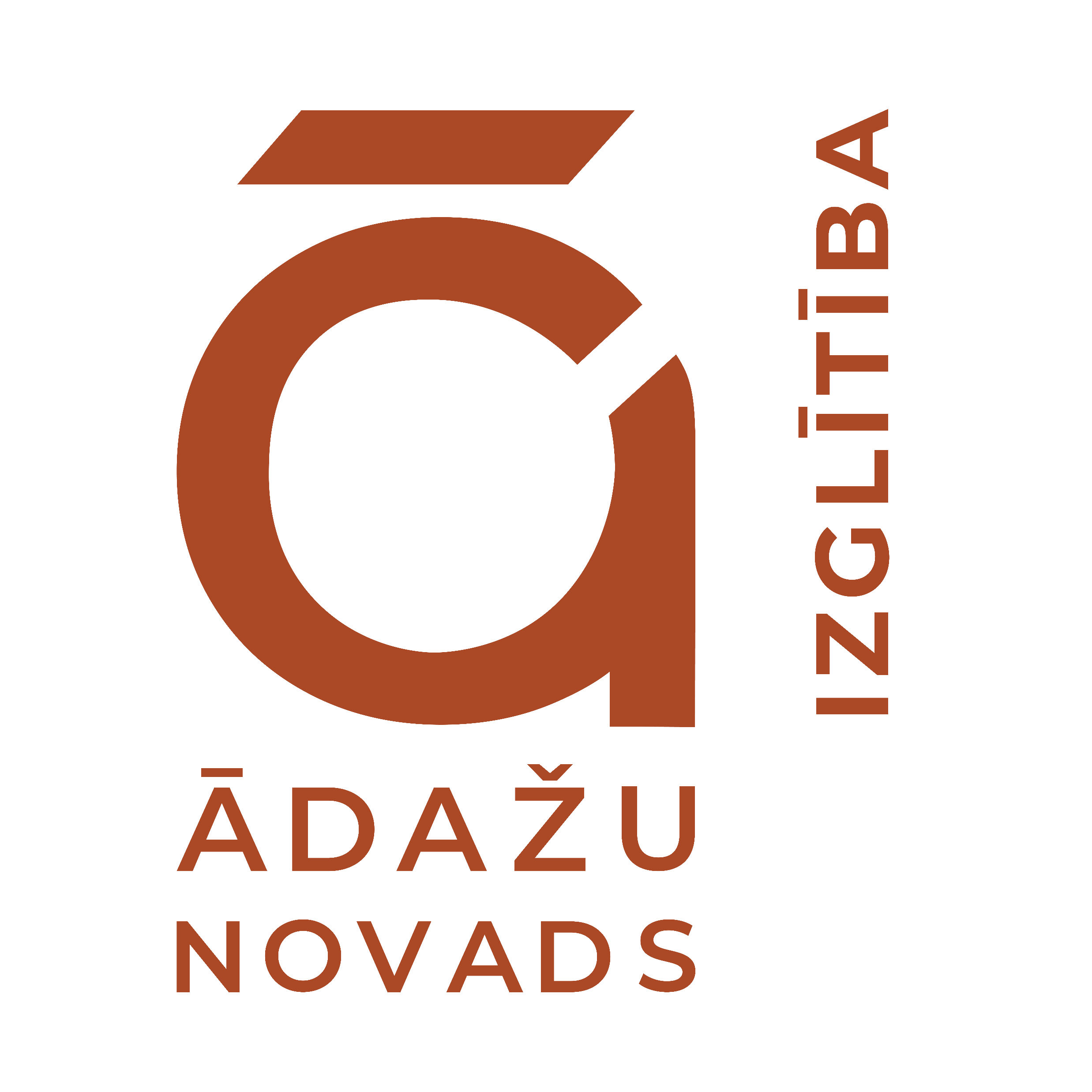 Ziņojums par jaunu vietu pieejamību pašvaldības PII
Ziņotājs: Ligita Anspoka

08.05.2024.
Lēmums
Pašvaldība 2023. gada 28. decembra lēmumā Nr. 498 “Par bērnu skaitu izmaiņām Ādažu vidusskolas pirmsskolas grupās” nolēma Ādažu vidusskolā (turpmāk – ĀVS) samazināt bērnu skaitu pirmsskolas izglītības posmā un no 2024. gada 1. septembra nodrošināt pašreiz pirmsskolas lietošanā esošu 4 telpu pielāgošanu 5. - 12. klašu mācību procesa nodrošināšanai.
1113 bērns
- 28 bērni
1141 bērns
Kopējais bērnu skaits Ādažu novada pašvaldības PII
Problēma Nr.1
Samazinās pirmsskolas vecuma bērnu skaits par 28 bērniem un nepieciešams papildus līdzfinansējums 137 760 euro (ņemot vērā ka 28 bērni un 410 euro uz bērnu mēnesī). 
Izdevumu samazinājums ĀVS – 118 112,49 euro (4 pedagogu algas (1526 euro), 2 skolotāju palīgu algas (930 euro) bez piemaksām, atvaļinājuma pabalstiem, u.c. labumiem).
Bāzes izdevumu palielināšanās 
137 760 euro - 118 112,49 euro = 19 647,51 euro (vienam gadam)

5 gados izdevumi par līdzfinansējumu 5 x 137 760 euro = 688 800 euro
Problēma Nr.2 Ādažu vidusskolas telpu kapacitāte
*Sarkanā krāsā prognoze un pieņēmumi
Ēkas kapacitāte kritiska, ja nesamazina PII vai vidusskolas posmu, vai neveido papildus telpas
Izdevumi pēc būtības
Ja ĀVS samazina 100 pirmsskolas vecuma bērnu vietas, tad nepieciešams papildus līdzfinansējums 396 096 euro  gadā (ņemot vērā ka 28 bērni 410 euro un 72 bērni 299 euro uz bērnu mēnesī).
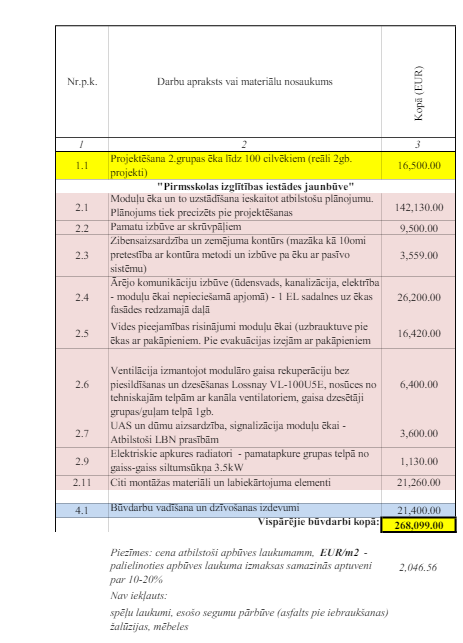 Moduļi
Ražošanas termiņš 3-5 mēneši, pēc noslodzes.
Projektēšanas termiņš bērnudārzs 3-4 mēneši (iespējams ātrāk, ja ar komunikācijām vienkārši)

Būvdarbi 1-2 mēneši, nodošanai ekspluatācijā, ja pašvaldība atbild par kadastrālās inventarizācijas lietu minētajā termiņā tiek saņemti arī visi atzinumi priekš ēkas nodošanas ekspluatācijā.
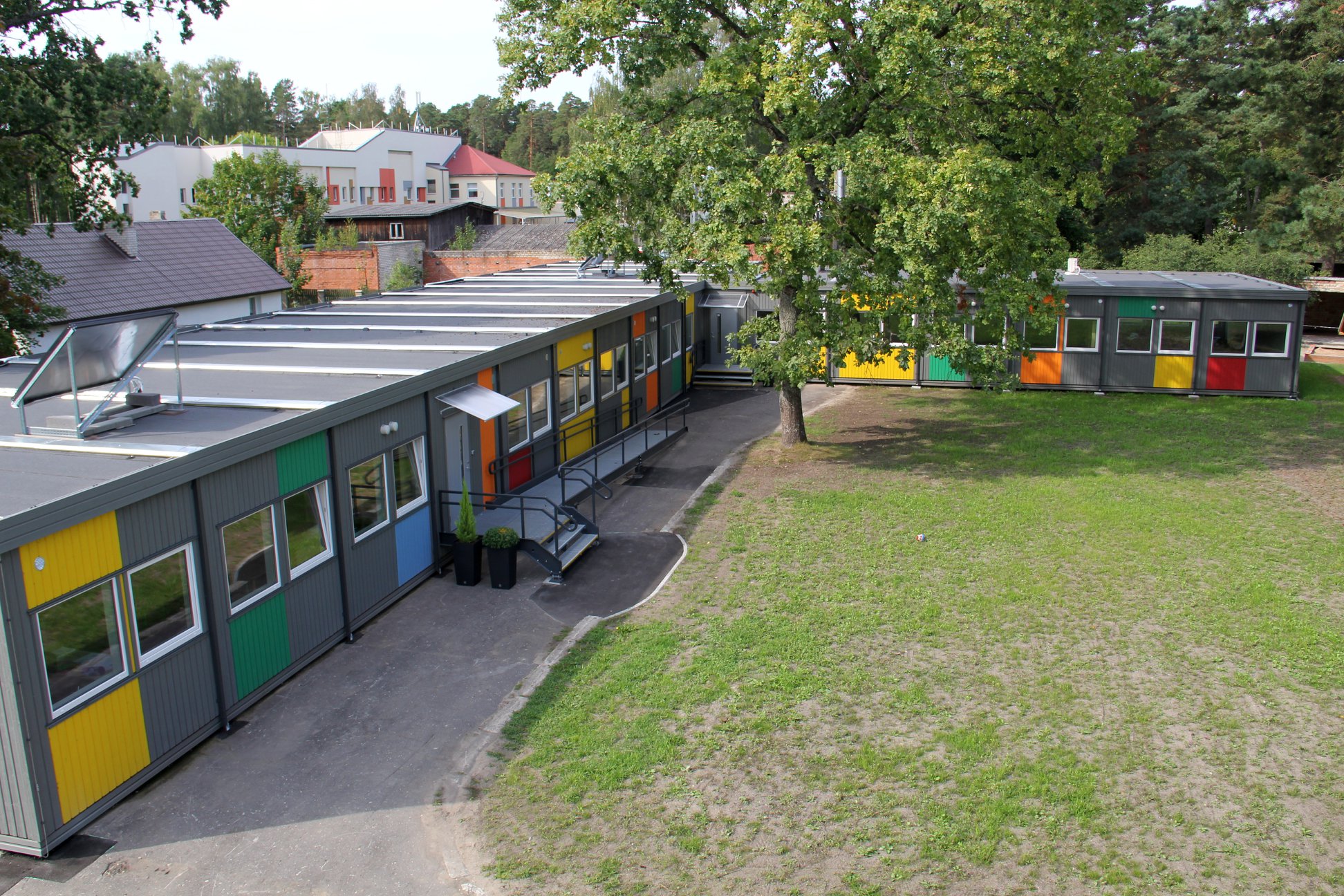 Moduļu un līdzfinansējuma salīdzinājums
Līdzfinansējums 
24 bērniem
1 180 800 euro 
5 gadiem (410 euro vienam bērnam mēnesī)
5 gadi
10 gadi
Līdzfinansējums 
24 bērniem
590 400 euro 
5 gadiem (410 euro vienam bērnam mēnesī)
?
Mācību līdzekļi un uzturēšanas izmaksas
?
Mācību līdzekļi un uzturēšanas izmaksas
Alga 5 gadiem 
238 920 euro 
(divu pedagogu un skolotāja palīga alga gadā)
Alga 10 gadiem 
477 840 euro 
(divu pedagogu un skolotāja palīga alga gadā)
563 320 euro
802 240 euro
Moduļa iegāde
324 400 euro
Moduļa iegāde
324 400 euro
Iespējamie risinājumi